Gospel of Luke – part 6
Neighbors
Luke 10
25 One day an expert in religious law stood up to test Jesus by asking him this question: “Teacher, what should I do to inherit eternal life?”
Luke 10
26 Jesus replied, “What does the law of Moses say? How do you read it?”
27 The man answered, “‘You must love the Lord your God with all your heart, all your soul, all your strength, and all your mind.’ And, ‘Love your neighbor as yourself.’”
28 “Right!” Jesus told him. “Do this and you will live!”
29 The man wanted to justify his actions, so he asked Jesus, “And who is my neighbor?”
Luke 10
30 Jesus replied with a story: “A Jewish man was traveling from Jerusalem down to Jericho, and he was attacked by bandits. They stripped him of his clothes, beat him up, and left him half dead beside the road.
31 “By chance a priest came along. But when he saw the man lying there, he crossed to the other side of the road and passed him by. 32 A Temple assistant walked over and looked at him lying there, but he also passed by on the other side.
Luke 10
33 “Then a despised Samaritan came along, and when he saw the man, he felt compassion for him. 34 Going over to him, the Samaritan soothed his wounds with olive oil and wine and bandaged them. Then he put the man on his own donkey and took him to an inn, where he took care of him. 35 The next day he handed the innkeeper two silver coins, telling him, ‘Take care of this man. If his bill runs higher than this, I’ll pay you the next time I’m here.’
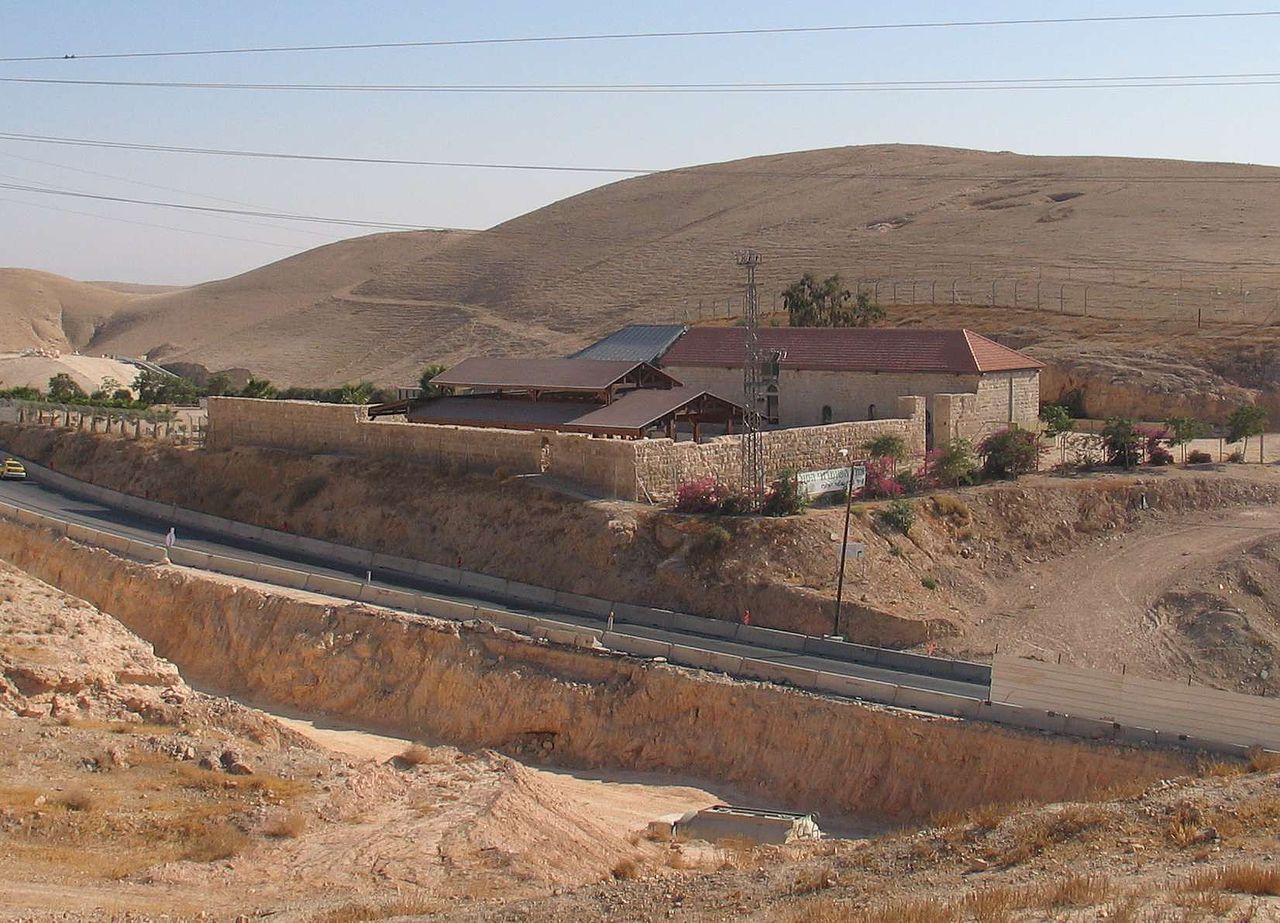 Luke 10
36 “Now which of these three would you say was a neighbor to the man who was attacked by bandits?” Jesus asked.
37 The man replied, “The one who showed him mercy.”
Then Jesus said, “Yes, now go and do the same.”
Those people
Luke 10
38 As Jesus and his disciples were on their way, he came to a village where a woman named Martha opened her home to him. 39 She had a sister called Mary, who sat at the Lord’s feet listening to what he said.
Luke 10
40 But Martha was distracted by all the preparations that had to be made. She came to him and asked, “Lord, don’t you care that my sister has left me to do the work by myself? Tell her to help me!”
Luke 10
41 But the Lord said to her, “My dear Martha, you are worried and upset over all these details! 42 There is only one thing worth being concerned about. Mary has discovered it, and it will not be taken away from her.”
Luke 10
27 The man answered, “‘You must love the Lord your God with all your heart, all your soul, all your strength, and all your mind.’ And, ‘Love your neighbor as yourself.’”
Luke 11
Now Jesus was praying in a certain place, and when he finished, one of his disciples said to him, “Lord, teach us to pray, as John taught his disciples.”
Luke 11
2 And he said to them, “When you pray, say:
“Father, hallowed be your name.Your kingdom come.3 Give us each day our daily bread,4 and forgive us our sins,    for we ourselves forgive everyone who is indebted to us.And lead us not into temptation.”
Luke 10
27 The man answered, “‘You must love the Lord your God with all your heart, all your soul, all your strength, and all your mind.’ And, ‘Love your neighbor as yourself.’”
28 “Right!” Jesus told him. “Do this and you will live!”